Polityka kryminalna –                w świetle podstawowych paradygmatów kryminologicznych
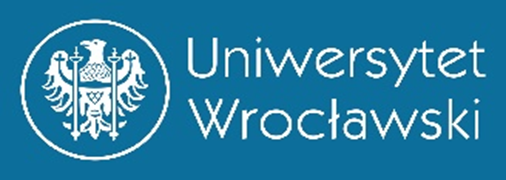 Kryminologia klasyczna
C.Beccaria, J.Bentham, I.Kant, G.Hegel, A.Feuerbach,
 człowiek jest racjonalny i świadomie dokonuje wyborów,
 indeterministyczna koncepcja człowieka – wolna wola,
 przestępca to człowiek normlany, taki sam jak wszyscy inni, 
 wszyscy jesteśmy potencjalnymi przestępcami, każdy z nas jest zdolny do popełnienia przestępstwa,
 człowiek działa racjonalnie i świadomie ponosi odpowiedzialność, rozumie konsekwencje,
 kara to przede wszystkim sprawiedliwa odpłata za wyrządzone zło,
 człowiek hamuje swoje popędy czynienia zła na skutek strachu przed sankcją, bólem i cierpieniem (hedonizm), dlatego sankcja ma przede wszystkim powstrzymywać sprawce i odstraszać innych,
Kryminologia pozytywistyczna
C.Lombroso, E.Ferrie, R.Garofalo,
 scjentyzm, naturalizm metodologiczny, 
deterministyczna koncepcja człowieka i sprawcy przestępstwa, zachowanie powiązane z cechami biologicznymi, społecznymi, zachowaniami człowieka rządzą czynniki nad którymi ma on umiarkowaną kontrolę,
 etiologiczne badania nad przyczynami przestępstw, indywidualizm – koncentracja na osobie sprawcy,
 pytanie lombrozjańskie: dlaczego jedni popełniają przestępstwa a inni nie?
 sprawcy przestępstw to odmieńcy, szczególna kategoria
 optymistyczna wizja człowieka, jako skłonnego do dobra i konformizmu, popełniają przestępstwo ci którzy mają szczególne cechy,
Kryminologia pozytywistyczna
korekcjonizm, dostosowanie kary do sprawcy, potencjał i potrzeby resocjalizacyjne,
 organizacja społeczeństwa ma charakter konsensualny, prawo karne i wymiar sprawiedliwości to powszechnie akceptowane  i niezbędne instytucje, zapewniające właściwe funkcjonowanie społeczeństwa,
 przestępstwo to skutek indywidualnej patologii,
 celem jest likwidacja odmienności występujących u przestępcy.
Kryminologia antynaturalistyczna
E.Lemert, H.Becker, E.Schur, D.Matza, F.Sack, T.Bernard, G.Vold, A.Turk,N.Christie, K.Erikson, M.Foucault,
 odrzucenie naturalizmu metodologicznego, kryminologia cechuje się swoistością i zakłada wartościowanie,
 konfliktowa wizja społeczeństwa, prawo karne odzwierciedla walkę interesów i konfliktów pomiędzy rywalizującymi grupami,
 przestępstwo to nie tylko przejaw indywidualnej patologii, ale przede wszystkim przejaw konfliktów społecznych,
 interakcjonistyczna koncepcja przestępstwa, znaczenie czynu nadawane w procesie interakcji społecznej,
Kryminologia antynaturalistyczna
ważne są mechanizmy reakcji społecznej na przestępstwo, a nie sam sprawca,
 pytanie reaktywne: dlaczego pewne zachowania są uznawane za przestępstwa, a pewni ludzie za przestępców, a inne zachowania i inni ludzie nie?
 badanie mechanizmów funkcjonowania norm społecznych oraz pełnionych przez nie funkcji,
 instytucje kontroli społecznej jako źródło problemu,
 człowiek jest dobry to społeczeństwo, jego organizacja jest  źródłem zła,
 kryminologia to nauka społeczna niezależna od prawa karnego,
 indeterministyczna wizja człowieka.
Kryminologia neoklasyczna
A.von Hirsch, E.van den Haag, J.Wilson’
 powrót prawa karnego do idei sprawiedliwej odpłaty,
 kara i jej wykonanie to jedyne narzędzia walki państwa z przestępczością,
 miękki indeterminizm, możliwość sterowania jednostką,
 odrzucenie deterministycznej koncepcji – odmieńca,
 koncentracja na mechanizmach kontroli społecznej oraz karze i jej oddziaływaniu na sprawcę i społeczeństwo,
 pytanie o możliwości zwiększenia efektywności instytucji kontroli społecznej,
 konsensualna wizja społeczeństwa.
Kierunek biopsychologiczny (pozytywizm)
decydują cechy somatyczne i psychologiczne – indywidualizm,
 wykrycie związku między określonymi cechami a zachowaniami (wiara, że to jest właśnie główne źródło przestępczości),
 teorie kładące nacisk na cechy somatyczne: 1) teoria antropologiczna – przestępca z urodzenia, nałogowy, z namiętności, tzw. kryminoidzi (nieodporni na czynniki zewnętrzne skłaniające do czynów zabronionych), 2) teorie nawiązujące do genetyki, 3) teoria zaburzenia chromosomów płciowych, 4) teoria zaburzeń OUN, 5) teoria zaburzeń biochemicznych, 6) teoria niskiego poziomu intelektualnego (IQ poniżej 90),
teorie koncentrujące się na cechach psychicznych: 1) teorie typów psychosomatycznych (Kretschmer: astenik, atletyk, pykinik, dysplastyk), 2) teoria osobowości przestępczej (H.Eysencka – typy układów nerwowych – pobudzanie i hamowanie – ekstrawertycy, introwertycy, neurotycy, psychotycy), 3) teorie nieprawidłowej osobowości (zaburzenie obrazu samego siebie, zaburzona hierarchia wartości, zespół ogólnego niepowodzenia).
Kierunek socjologiczny (pozytywizm)
teorie ekologiczne – wpływ środowiska i ukształtowania terenu, pięć sfer miasta: centralna, przejściowa, mieszkań pracowniczych, willowa, podmiejska;
 teorie strukturalne – R.Merton – zachowania dewiacyjne są normalną reakcją normalnych ludzi na nienormalne sytuacje, nacisk społeczny w celu osiągnięcia uznawanych powszechnie celów i wartości (nacisk wewnętrzny – internalizacja celów i środków, nacisk zewnętrzny – oczekiwanie społeczne odpowiedniego zachowania jednostki). 
Sposoby przystosowania: konformizm, innowacja, rytualizm (odrzucenie celów ale akceptacja środków), wycofanie, bunt. Jednostka może przejawiać różne formy przystosowania i w różnym stopniu ich aktywności, w zależności od okoliczności w jakich się znajduje. 
Układ ma charakter dynamiczny i jest konsekwencją napięć i działań w strukturze społecznej i kulturowej.
Kierunek socjologiczny (pozytywizm)
teorie zróżnicowania kulturowego: 
koncepcja A.Cohena – konflikt wokół wartości klasy średniej. 
wartości cenione przez klasę średnią: ambicja, osobista odpowiedzialność, szacunek dla osiągnieć, świecki ascetyzm, racjonalność, dbałość o wygląd i maniery, eliminacja agresji fizycznej i przemocy, rozsądny wypoczynek, szcunek dla własności,
aspirowanie warstw niższych – brak możliwości – niezdolność spełnienia wymagań – konflikt/przestępstwo,
podkultura przestępcza (jako alternatywa): bezcelowość, złośliwość, negatywizm, wszechstronności i różnorodność działalności przestępczej, hedonizm, autonomia grupy, solidarność wewnątrz podkulturowej grupy.
Kierunek socjologiczny (pozytywizm)
teorie zróżnicowania kulturowego - 
W.Miller – teoria kultury warstwy niższej,
 tzw. punkty skupienia: trudność i kłopoty, twardość, cwaniactwo i spryt, podniecenie i emocje, los i przeznaczenie, niezależność,
 tworzenie alternatywnego systemu wartości i norm, które budują wspólnotę i prestiż grupy podkulturowej,
 ważne elementy to poczucie przynależności oraz pozycja status w grupie,
 dewiacja polega na odrzuceniu wartości klasy średniej, wytworzenie w tym miejscu swoich wartości kulturowych i ich autonomiczne rozwijanie
Kierunek socjologiczny (pozytywizm)
teorie zróżnicowania kulturowego - 
koncepcja R.Clowarda, L.E.Ohlina – teoria zróżnicowanych okazji,
 dostępność do środków skłaniających do zachowań poprawnych, kontra dostępność do zachowań skłaniających do działań antyprawnych, ideologia sukcesu,
 podkultura to alternatywna wobec dominującego systemu asjonormatywnego,
 grupowy charakter adaptacji do sytuacji, prowadzi do wyksztalcenia formatów podkulturowych: 1) podkultury przestępczej, 2) podkultury konfliktowej – słaba kontrola społeczna i brak dostępu do konformistycznych zachowań, 3) podkultura wycofania – narkotyki, lub inne formy wycofania na margines,
 odebranie prawomocności powszechnie akceptowanym normą, wsparcie grupy, brak poczucia winy, przyjęcie systemu wartości grupy podklulturowej
Kierunek socjologiczny (pozytywizm)
teorie uczenia się zachowań przestępnych - 
E.Sutherland – pasywny obraz człowieka, którego zachowania wynikają z wyboru określonych mechanizmów. 
zachowanie przestępne jest wyuczone, 
uczenie następuje w procesie interakcji z innymi osobami w ramach komunikowania się,
uczenie następuje w grupach bliskich (osobiste powiązania),
uczenie obejmuje: technikę, oraz specyficzne motywy i racjonalizację postaw,
ukierunkowanie motywów i dążeń jest wyuczone w powiązaniu z założeniem że są normy które przestrzegamy i normy które można łamać,
jednostka staję się przestępcą w skutek nadwyżki definicji sprzyjających naruszeniu przepisów,
zróżnicowane powiązania mogą się różnić częstotliwością, pierwotnością i intensywnością,
przy nauce pojawiają się wszystkie mechanizmy dotyczące uczenia się,
zachowania przestępcze pojawiają się w celu zaspokojenia ogólnych potrzeb i wartości.
Kierunek socjologiczny (pozytywizm)
teorie kontroli – 
zachowanie dewiacyjne wymaga wyjaśnienia swojego podłoża motywacyjnego i swoich powodów,
Nonkonformizm jest naturalnym stanem człowieka – zatem pytanie kluczowe: dlaczego większość ludzi nie popełnia przestępstw?
Przyczyną dewiacji jest osłabienie systemu kontroli społecznej, stan anomii – brak jednoznacznych określeń co jest dozwolone, a co zabronione w wymiarze zbiorowym
E.Durkheim – przestępstwo to naturalny produkt społeczeństwa, zachowania łamiące prawo to czynniki dynamizujące społeczeństwo, nieustanna rewizja stosunku do własnych wytworów kulturowych, występowanie przestępczości to objaw zdrowia społecznego – społeczeństwo rozwija się,
Człowiek ze swej natury jest egoistyczny – T.Hobbes – wojna wszystkich przeciw wszystkim, społeczeństwo musi wytwarzać środki kontroli, w sytuacji stabilnej mamy do czynienia z stanem nomii – ład społeczny, rozbicie więzi, dezorganizacja – anomia – przestępczość,
T.Hirschi – teoria więzi społecznej, osłabienie lub zerwanie więzi to źródło przestępczości, elememnty charakteryzujące więź społeczną: przywiązanie, zaangażowanie, zaabsorbowanie, przekonanie
Kierunek socjologiczny (pozytywizm)
teorie technik neutralizacji - 
G.Sykes, D.Matza – techniki osłabiające moc obowiązywania norm społecznych, które człowiek zamierza naruszyć. Usprawiedliwienie poczucia winy. Zachowanie dewiacyjne to przejaw chwilowego zerwania z ustalonym i ogólnie aprobowanym porządkiem normatywnym i społecznym.
Techniki neutralizacji:
Zaprzeczenie odpowiedzialności (musiałem),
Zaprzeczenie bezprawia (aparat telefoniczny),
Zaprzeczenie ofiary,
Potępienie potępiających,
Powołanie się na wyższą rację,
Powołanie na nieuchronność zdarzenia,
Bezsensowność obowiązującego prawa,
Odebranie należnego,
„Wszyscy tak robią”
Teorie antynaturalistyczne
koncepcje naznaczenia społecznego – 
 E.Lemert, H.S.Becker, E.M.Schur, D.Matza
 symbolizm interakcjonistyczny – świat powstaje za pomocą procesów interakcji, w jakie wchodzą między sobą jednostki i grupy społeczne, w trakcie tych interakcji ludzie nadają zjawiskom i zachowaniom określone znaczenia,
 przedmiotem badań są instytucje, mechanizmy kontroli społecznej, a nie sami sprawcy przestępstw,
 interesują nas procesy społecznej reakcji w odniesieniu do przestępstwa,
 w pozytywizmie kontrola społeczna ma tylko pozytywny wymiar, tutaj jest także źródłem negatywnych zjawisk, ujawnia swoje dysfunkcjonalne oblicze,
 próba wprowadzenia instytucji redukujących procesy stygmatyzacji oraz przesunięcie niektórych spraw z przestrzeni sformalizowanej reakcji do załatwienia poza wymiarem sprawiedliwości – mediacja, naprawienie szkody.
Teorie antynaturalistyczne
koncepcje naznaczenia społecznego –  
 E.Lemert – dewiacja pierwotna (zjawisko pojawiające się w sytuacji naruszenia normy prawnej, ten fakt ma znaczenie dla samooceny sprawcy, jednostka myśli: co o mnie powiedzą); dewiacja wtórna (reakcja jednostki na społeczną reakcję wobec jej zachowania – jaźń odzwierciedlająca, samoocena – grupa odniesienia), to społeczeństwo przypisuje status dewianta, etykietyzowanie, proces stygmatyzacji.
 H.S.Becker – zachowania dewiacyjne to zachowania, które ludzie tak naznaczają, zachowanie człowieka nie ma takiego kwantyfikatora nadaje mu je społeczeństwo, naznaczenie może mieć trwały status (sprawca wypadku śmiertelnego – naznaczony jest piętnem braku odpowiedzialności, jest dewiantem, choć jego osobowość wcale może nie wykazywać tych cech), spychanie dewianta na margines, czego skrajną konsekwencją może być przystąpienie do grupy dewiacyjnej.
 kryterium reaktywne przeciwstawiane jest podejściu statycznemu/normatywnemu,
Kariera dewiacyjna (outsiderzy) – mechanizm błędnego koła: naruszenie normy, negatywna reakcja społeczna, naznaczenie, przypisanie etykiety dewiacyjnej, generalizowanie wszystkich zachowań jednostki, przypisanie statusu dewianta, jednostka jest częściej oceniana (reflektor), odizolowanie i odtrącenie, przyjęcie i potwierdzenie statusu dewianta/przekraczanie norm zgodnie z oczekiwaniami i przypisaną rolą.
Teorie antynaturalistyczne
koncepcje naznaczenia społecznego – 
 E.Schur – mechanizm kariery dewiacyjnej,
 stereotypizacja – negatywne stereotypy (pijak, narkoman, złodziej, recydywista, prostytutka itd.),
 retrospektywna interpretacja – ocena człowieka przez stereotypy,
 dysonans poznawczy innych wobec wiedzy o człowieku,
 negocjacja z otoczeniem co do statusu dewiacyjnego,
 pochłanianie ról (rola dewianta nabiera charakteru dominującego).
Teorie antynaturalistyczne
koncepcje konfliktu społecznego –  
 nierówności w rozmieszczaniu zjawisk kryminogennych w strukturze społecznej,
 koncentracja uwagi na warstwach niższych,
 proces tworzenia i egzekwowania prawa karnego jest nierozerwalnie związany z instytucją władzy,
 dwa nurty: 1) kryminologia konfliktowa, 2) kryminologia radykalna (krytyczna),
 T.Bernard – im wyższa pozycja grupy ekonomiczna i polityczna tym wyższy poziom akceptacji norm. Wzory zachowań tej grupy rzadko naruszają prawo. Dokładnie odwrotnie jest w sytuacji grup o niższym statusie, 
 A.Turk – teoria kryminalizacji, grupa dominująca/ grupa podporządkowana, władza tworzy prawo i kontroluje społeczeństwo w interesie grupy dominującej. Władza może używać zbyt mało lub zbyt dużo przymusu, co prowadzić może do destabilizacji systemu. Konflikt między władzą a poddanymi: istnienie podobnych norm kulturowych i społecznych w obu grupach, ale nie nadających się do uzgodnienia, poziom organizacji grup (zwłaszcza grupy poddanej), stopień znajomości wzorów zachowań drugiej grupy używanych do celów manipulacji – nasilenie konfliktu.
Teorie antynaturalistyczne
koncepcje naznaczenia społecznego –  Nowa kryminologia 1973 I.Taylor, P.Walton, J.Young
 kryminologia radykalna – zadaniem kryminologii jest demaskowanie i piętnowanie niesprawiedliwości, jakie w systemie kapitalistycznym tkwią w procesie legislacyjnym i procesie stosowania prawa,
 pluralistyczne społeczeństwo, w ramach którego dewiacja i przestępstwo traktowane są jako formy naturalnego zróżnicowania ludzi, dlatego lepiej jest rozszerzyć nieformalne agendy kontroli, kosztem państwowego systemu wymiaru sprawiedliwości,
 kontrola społeczna w ramach zbiorowości lokalnej,
 rozwój nurtu abolicjonistycznego, 
koncepcja N.Christie – konsensualne metody rozwiązywania konfliktu, konferencje sprawiedliwości naprawczej, naprawienie szkody i restytucja w miejsce represji,
M.Foucault – więzienie i kara pozbawienia wolności to swoista technologia sprawowania władzy, narzędzie dyscyplinowania i nadzorowania społeczeństwa
Źródła:
L.Lernel, Zarys kryminologii ogólnej, Warszawa 1978,
J.Błachut, A.Gaberle, K.Krajewski, Kryminologia, Gdańsk 2001,
B.Hołyst, Kryminologia, Warszawa 2009,
Red. A.Kojder, Z.Cywiński, Socjologia prawa. Główne problemy i postacie, Warszawa 2014,
Red. W.Świda, Kryminologia, Warszawa 1977,
B.Szamota, Badania nad prewencją  generalną: problemy metodologiczne, Archiwum Kryminologii, T.XI, 1984
B. Szamota-Saeki, Pozytywna prewencja ogólna w nauce niemieckiej, „Archiwum Kryminologii” 2003–2004, T. XXVII
M. Szerer, Karanie a humanizm, Warszawa 1964,
J.Utrat-Milecki, Kara. Teoria i kultura penalna: perspektywa integralnokulturowa, Warszawa 2010